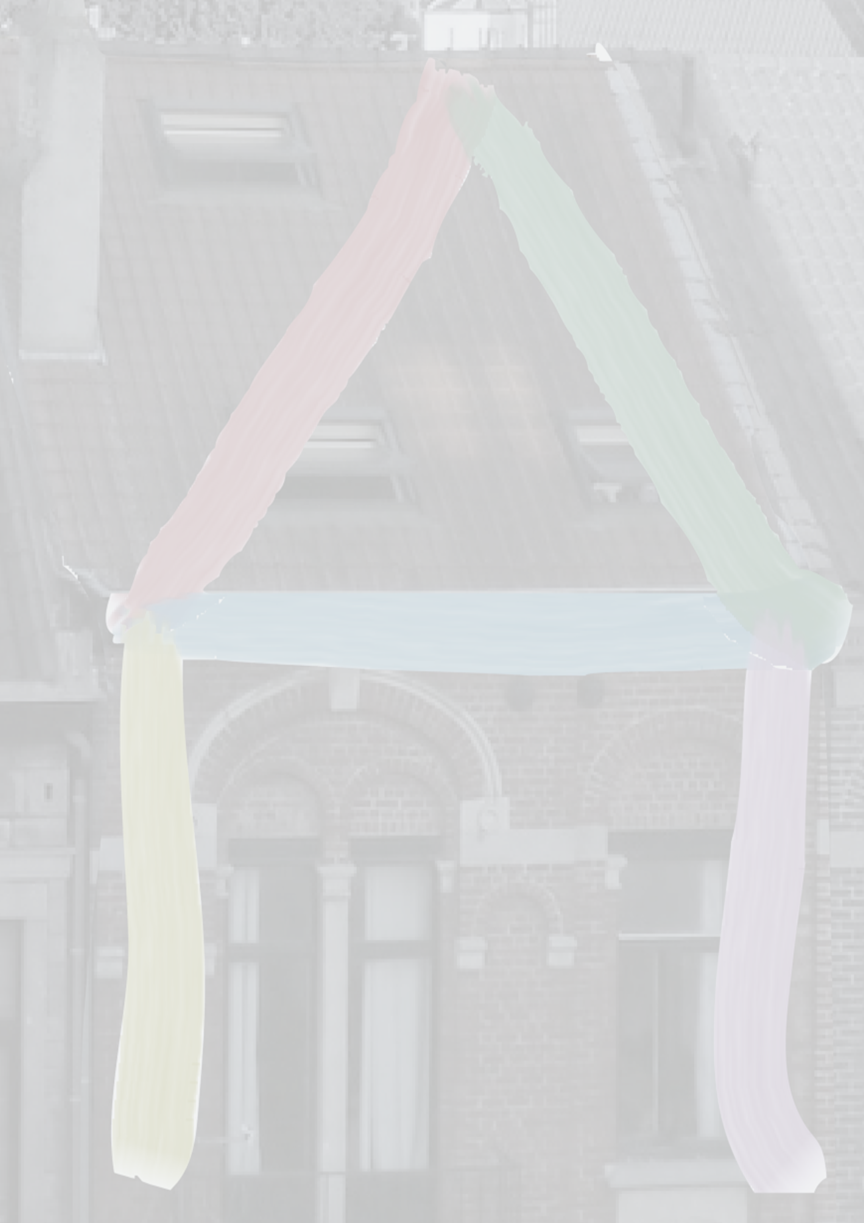 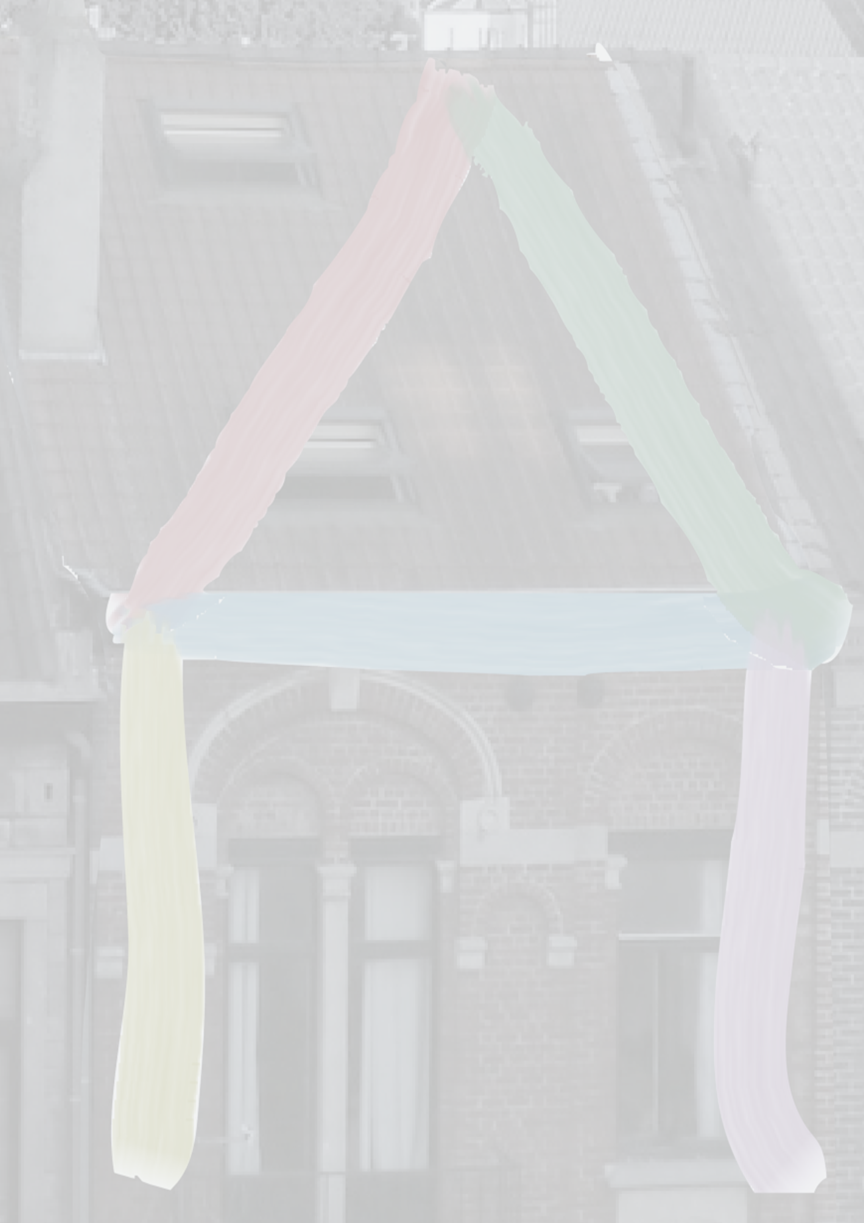 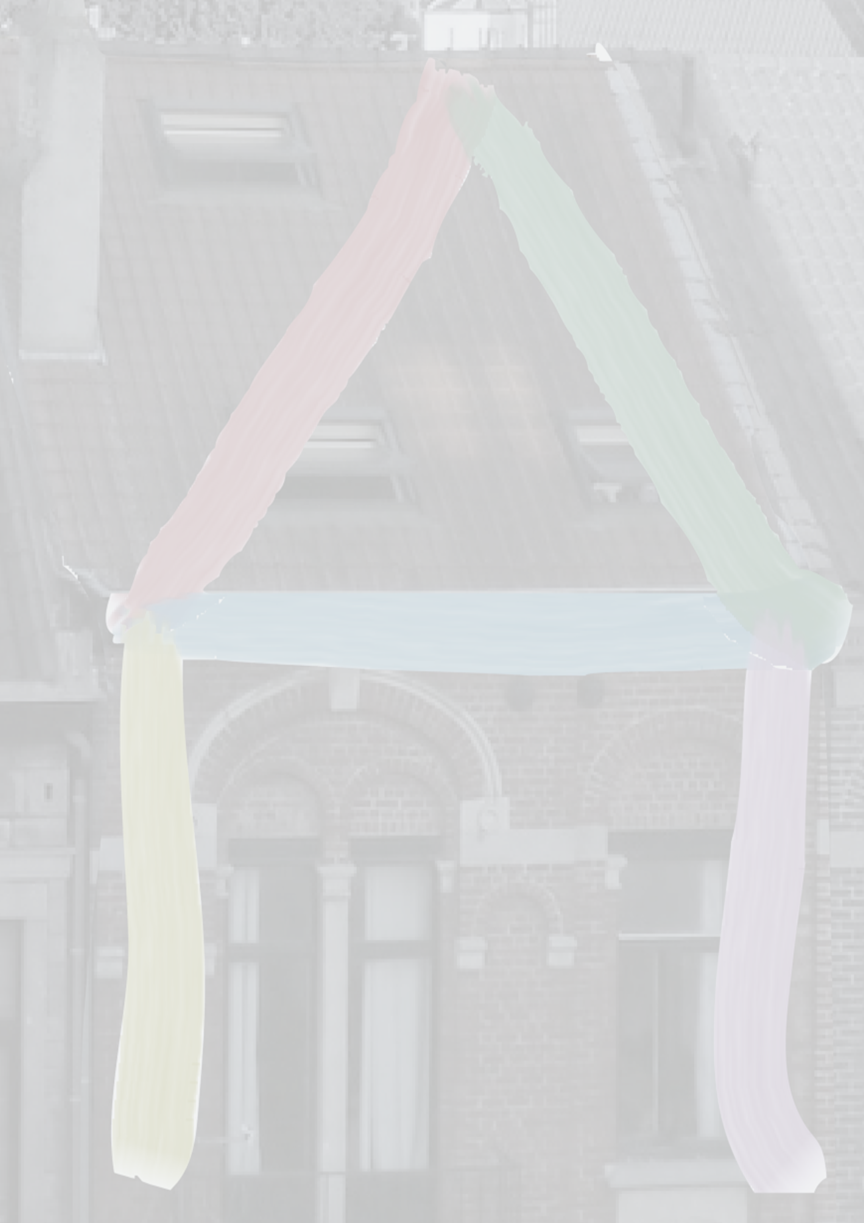 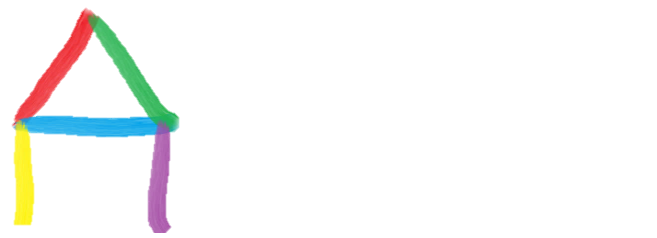 The Housing First network in Norway
Presentation title
Presentation Title
Speaker’s name
Speaker’s name
Petter Dahle, national coordinator
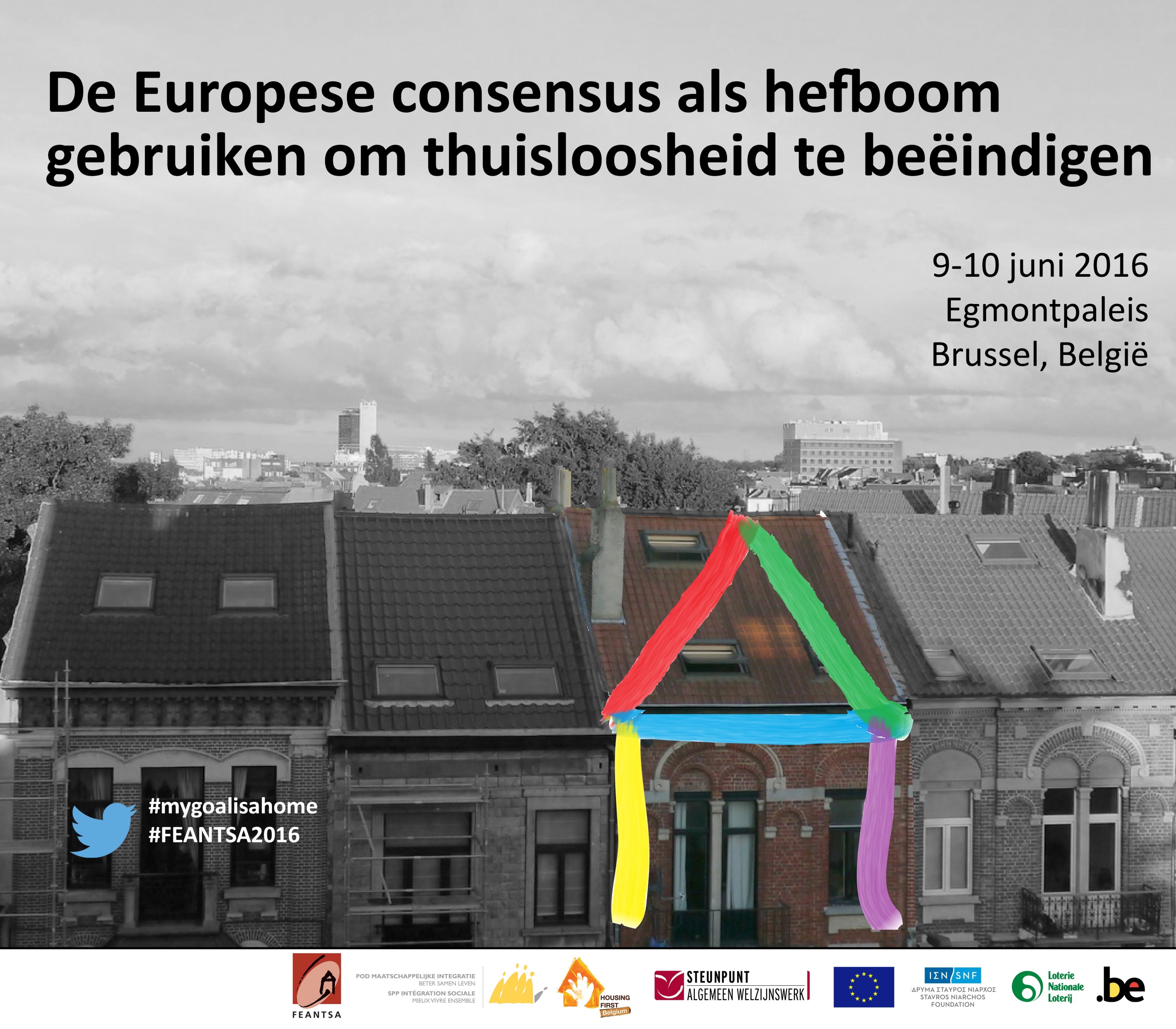 Housing First in Norway
Network established when the first programs startet in 2012/13
15 programs participate in the network
Participants meet 
two-three times per year
Network coordinated by NAPHA
Aims and objectives
Manifest HF in order to change
Information exchange and sharing of knowledge
Discussion, reflection and deliberation
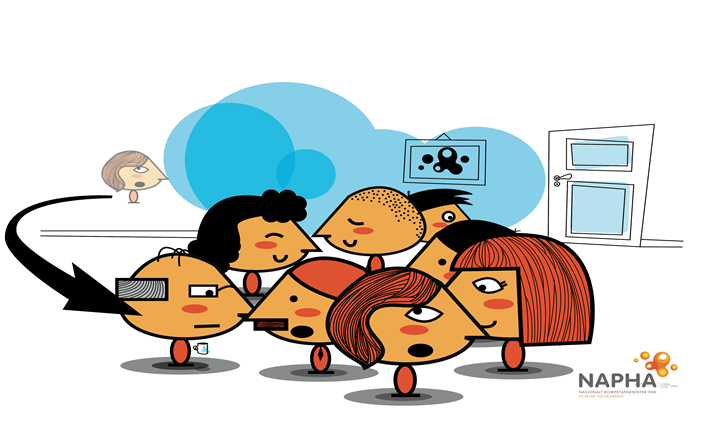 Link to the national authorities